Ditomopyge scitula
Kues 1982, Brezinski 1982 & 1989, Pabian & Fagerstrom 1972, Girty 1915
Ditomopyge decurtata
Mudge & Yochelson 1962, Brezinski 1989, Weller 1944
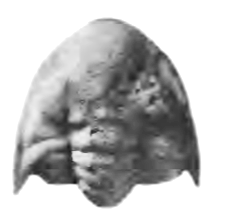 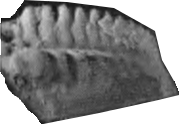 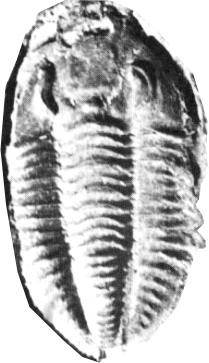 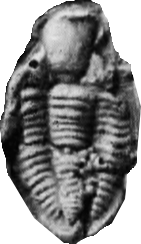 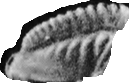 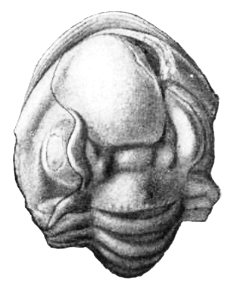 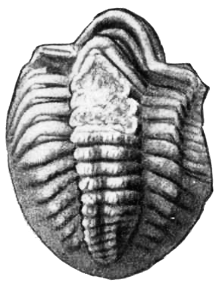 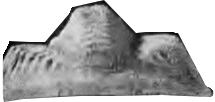 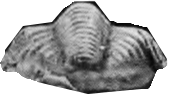 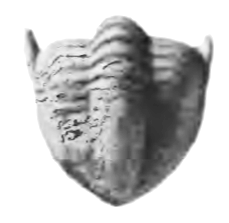 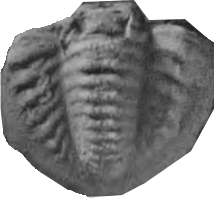 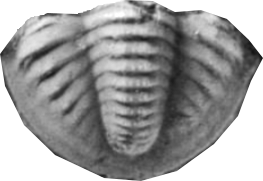 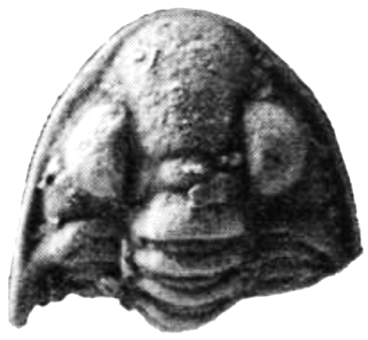 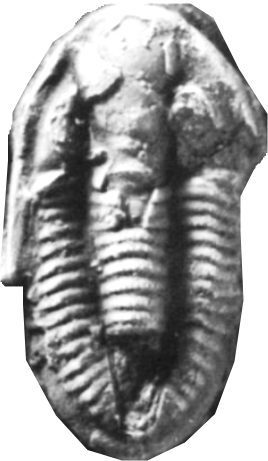 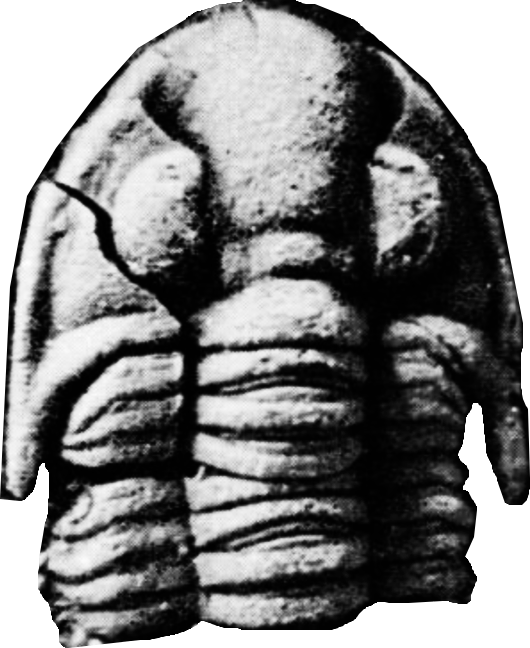 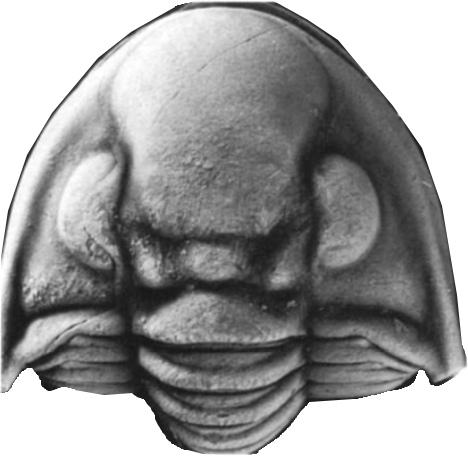 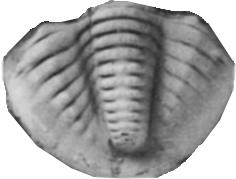 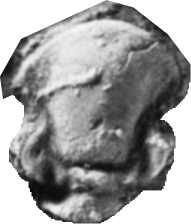 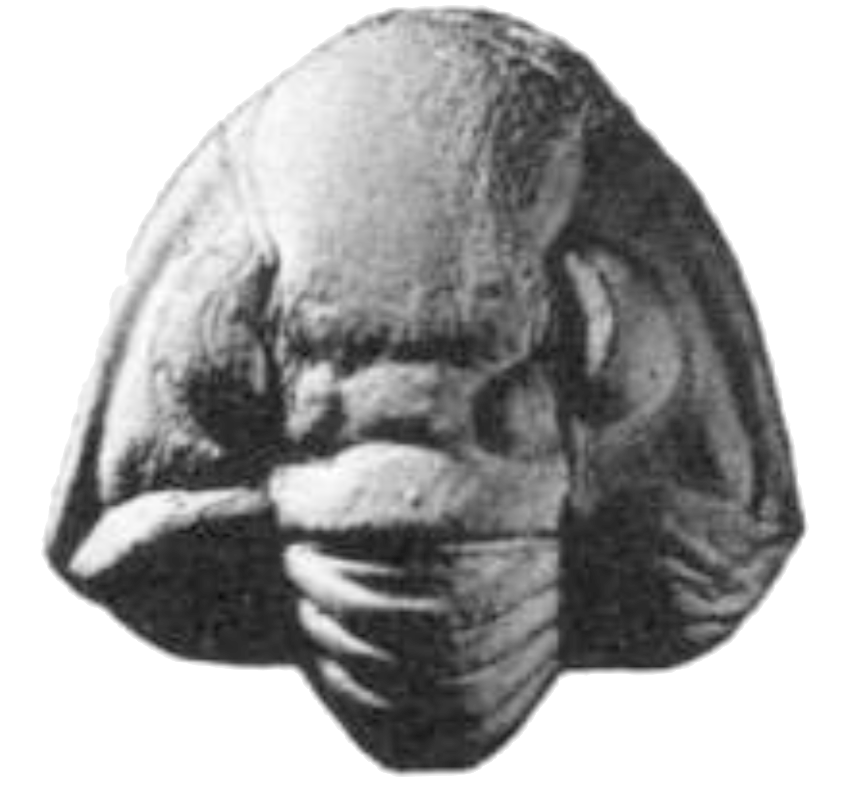 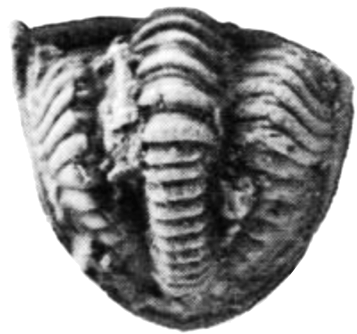 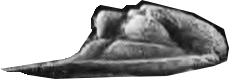 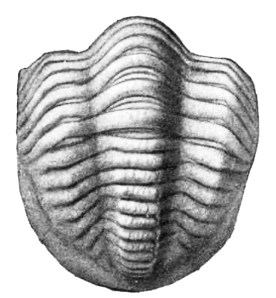 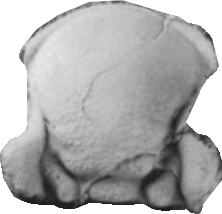 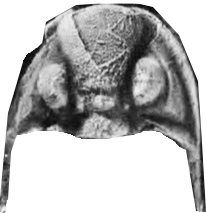 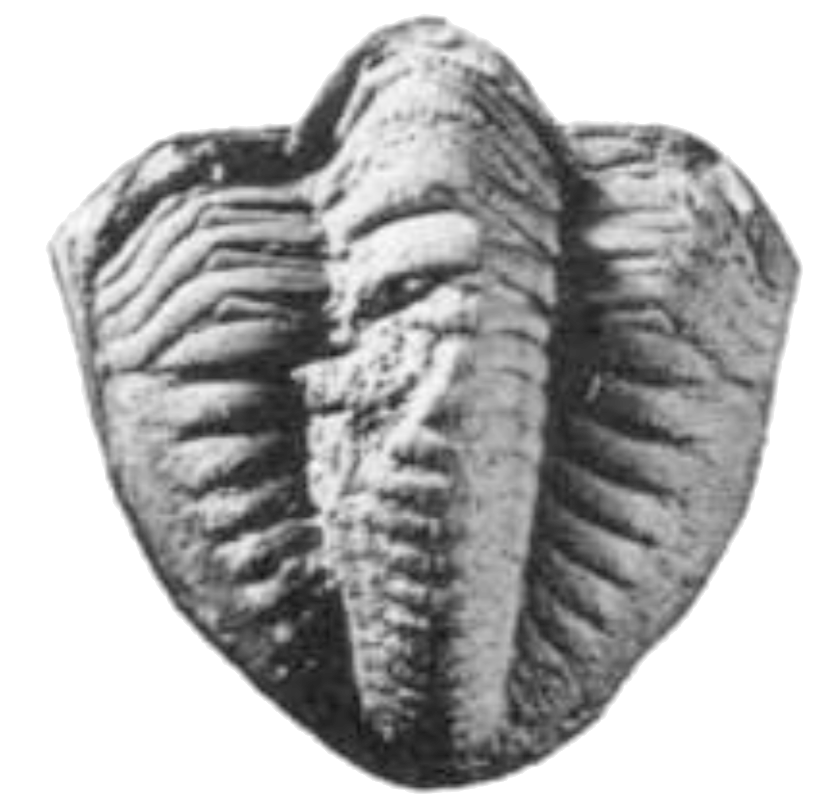 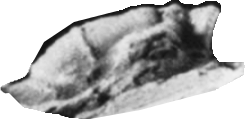 Pseudophillipsia sumatrensis 
(as an example of this genus)
Weller 1944
Ameura missouriensis
Brezinski 1989, Pabian & Fagerstrom 1972
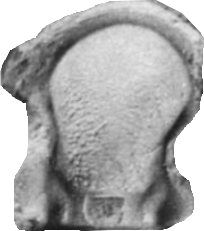 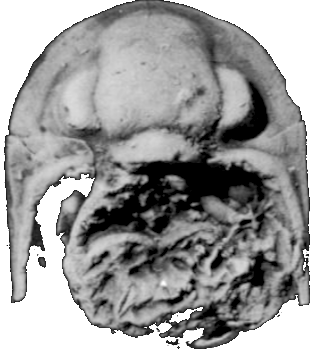 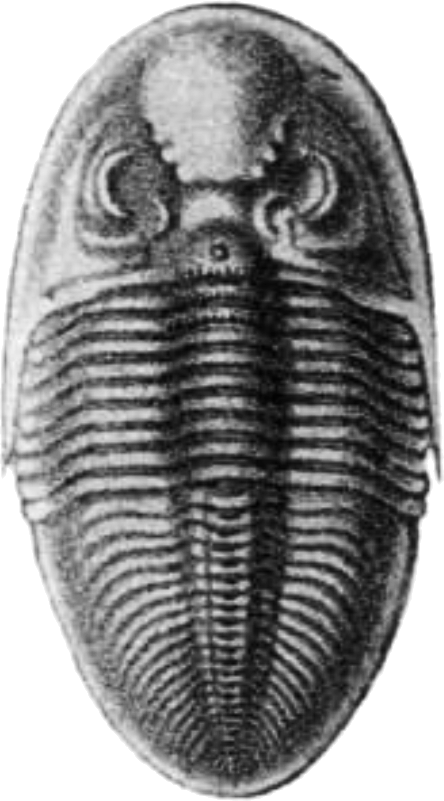 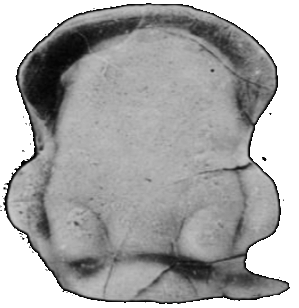 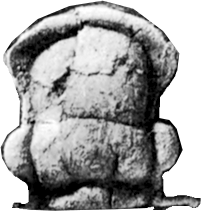 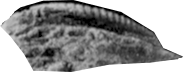 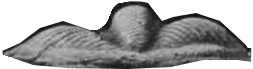 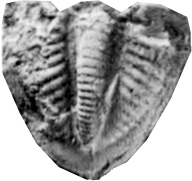 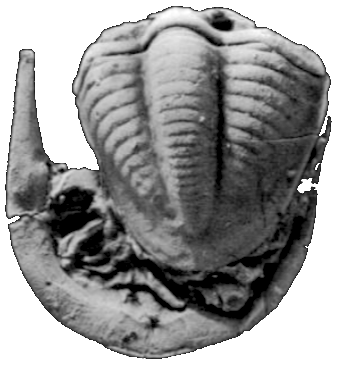 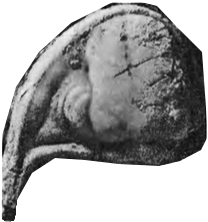 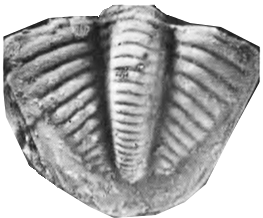 Pseudophillipsia sp.
Brezinski 1992, 1999
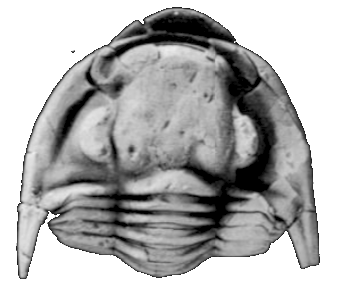 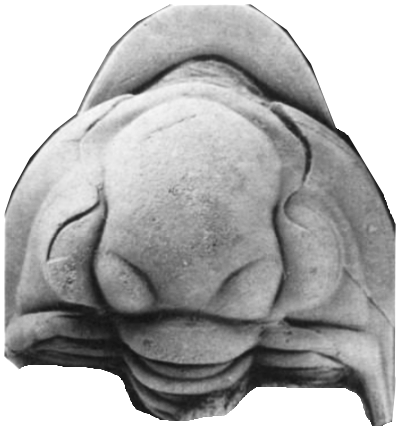 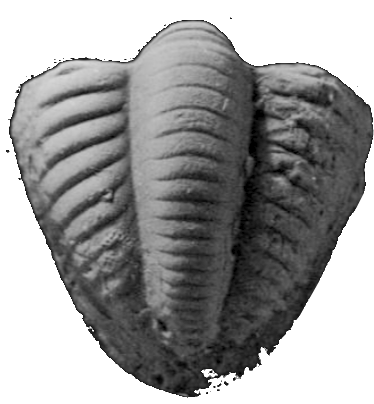 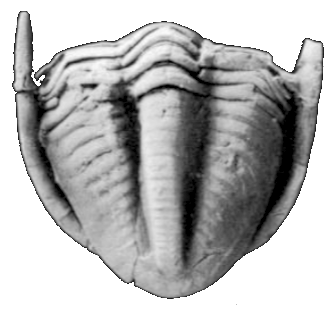 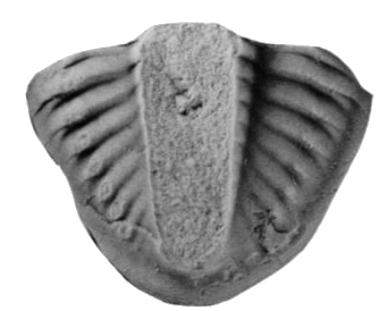 Sevillia trinucleata
Brezinski 1989, 1999, Chamberlain 1969
Sevillia sevillensis
Chamberlain 1969
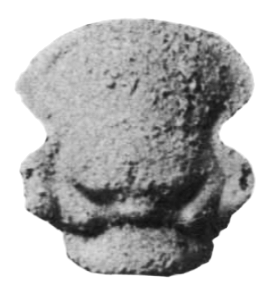 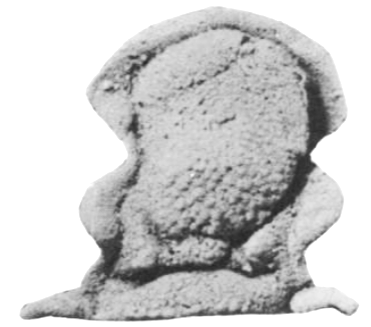 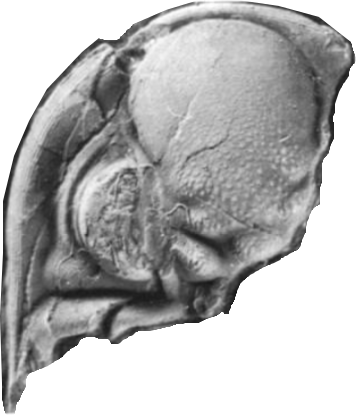 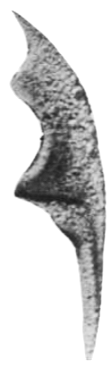 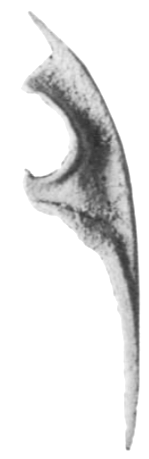 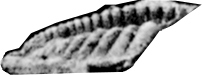 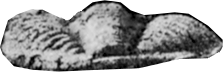 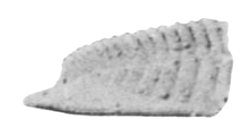 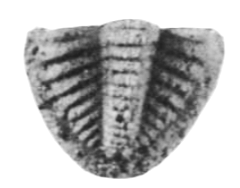 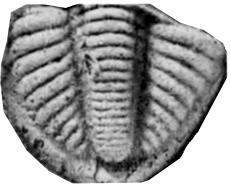 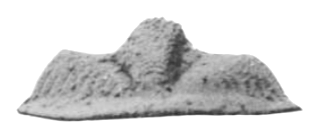 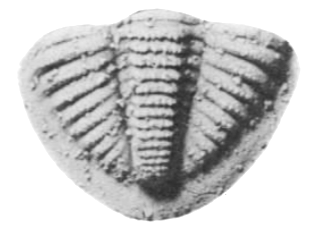 Brachymetopus kansasensis
Brezinski 1999
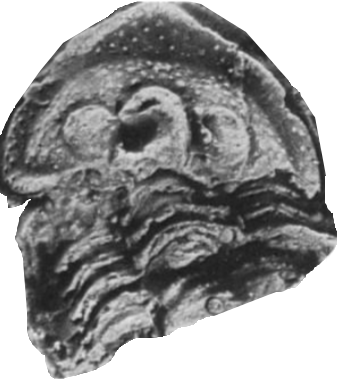 Arthropoda – Crustacea - Ostracoda
Paraparchites wapanuckaensis
Harlton 1928
Paraparchites inornata
Harlton 1927
Paraparchites palopintoensis
Coryell & Sample 1932
Paraparchites brazoensis
Coryell & Sample 1932
Paraparchites humerosus 
var. texana
Delo 1930
Paraparchites bimammatus
Delo 1930
Paraparchites ornatus
Delo 1930
Paraparchites thomasi
Coryell & Sample 1932
Paraparchites oblongus
Coryell & Sample 1932
Paraparchites latidorsatus
Coryell & Sample 1932
Paraparchites claytonensis
Knight 1928
Paraparchites laduensis
Knight 1928
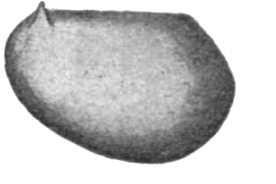 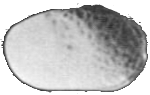 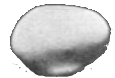 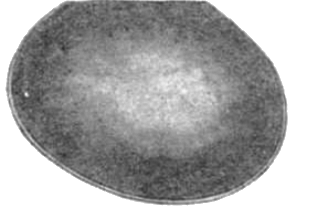 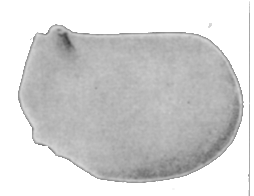 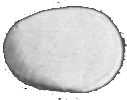 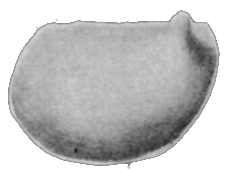 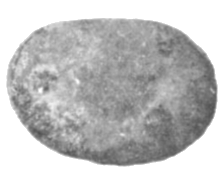 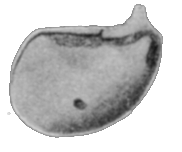 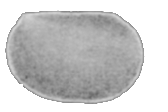 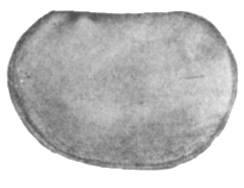 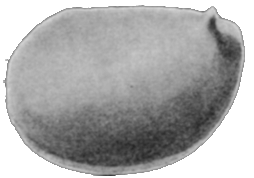 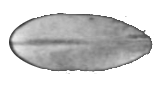 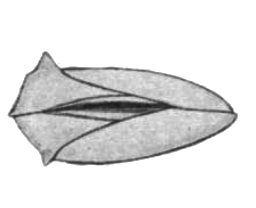 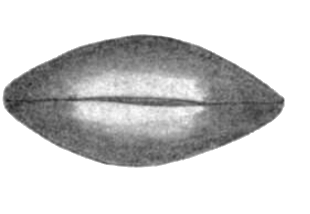 Waylandella spinosa
Coryell & Billings 1932
Waylandella waylandica
Coryell & Billings 1932
Waylandella fornicata
Coryell & Billings 1932
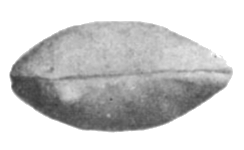 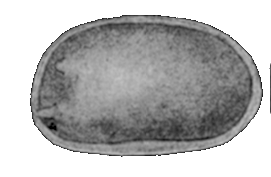 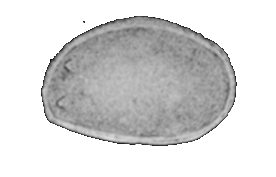 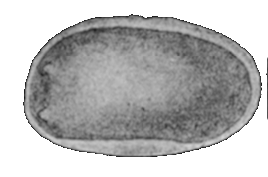 Healdia colonyi
Coryell & Booth 1933
Healdia masoni
Coryell & Booth 1933
Healdia cuneata
Coryell & Sample 1932
Healdia alba
Coryell & Sample 1932
Healdia spinosa
Meagher 2012
Healdia simplex
Coryell & Booth 1933
Healdia formosa
Coryell & Sample 1932, Harlton 1928
Healdia ackersi
Delo 1930
Healdia concinna
Delo 1930
Healdia subangularis
Delo 1930
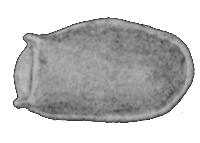 Healdia obsolens
Delo 1930
Healdia lentiformis
Delo 1930
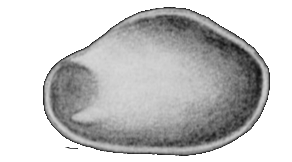 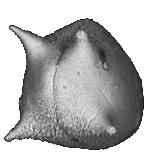 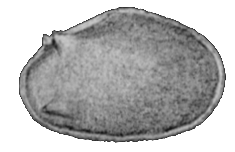 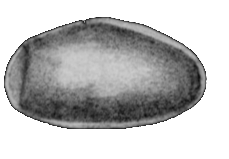 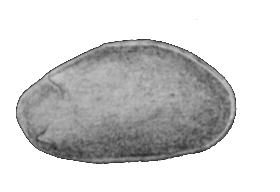 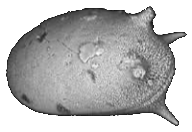 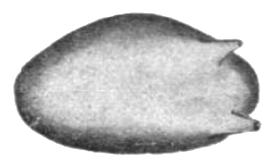 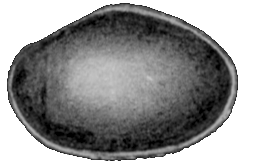 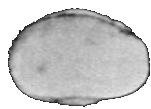 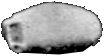 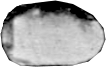 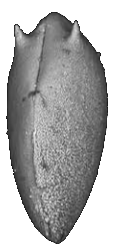 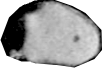 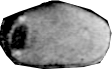 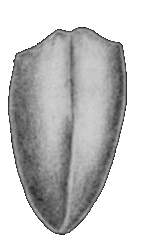 Healdia longa
Coryell & Sample 1932
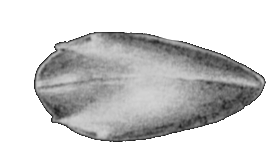 Healdia glennensis
Coryell & Sample 1932
Healdia oklahomaensis
Coryell & Sample 1932
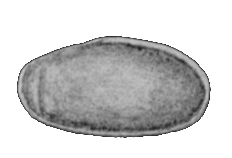 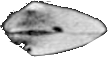 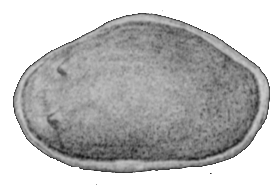 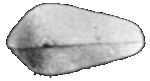 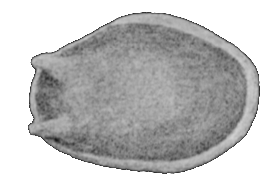 Healdia torquata
Harlton 1928
Healdia marginata
Harlton 1928
Healdia squamosa
Harlton 1928
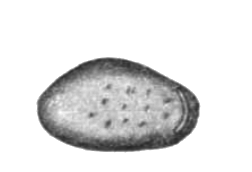 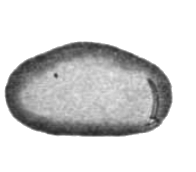 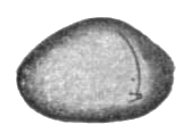 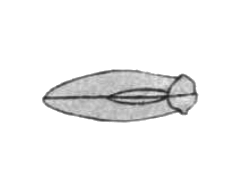 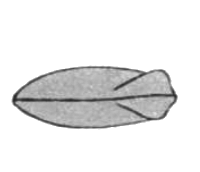 Healdia quadrispinosa
Coryell & Billings 1932
Healdia compressa
Coryell & Billings 1932
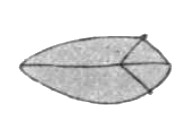 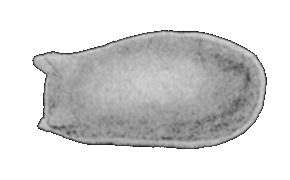 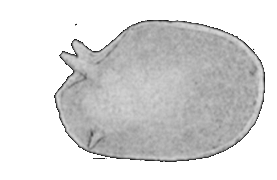 Healdia caneyensis
Harlton 1927
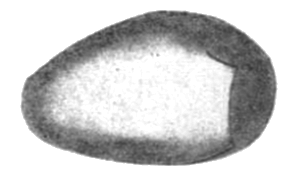 Healdia absentia
Coryell & Billings 1932
Healdia miranda
Coryell & Billings 1932
Healdia cincta
Coryell & Billings 1932
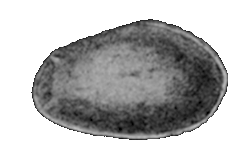 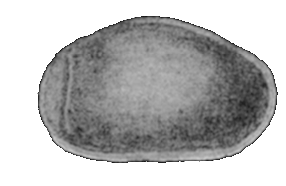 Healdia boggyensis
Harlton 1927
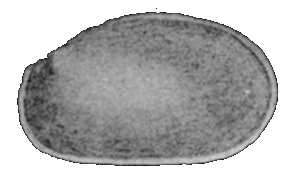 Healdia ciscoensis
Harlton 1927
Healdia overbrookensis
Harlton 1927
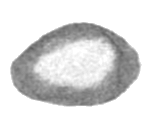 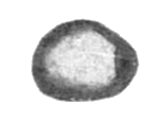 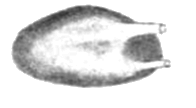 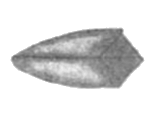 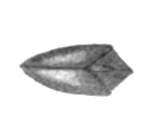 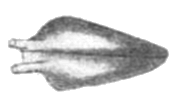 Amphissites irregularis
Coryell & Sample 1932, Meagher 2012
Amphissites centronotus
Coryell & Sample 1932
Amphissites dattonensis
Coryell & Sample 1932
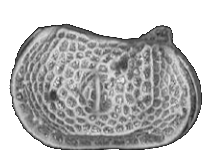 Amphissites pinguis
Coryell & Sample 1932
Amphyssites centronotus
Coryell & Booth 1933
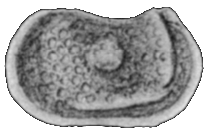 Kirkbyella typa
Coryell & Booth 1933
Girtyites spinosus
Coryell & Booth 1933
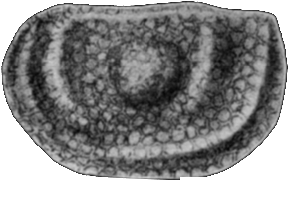 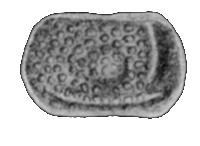 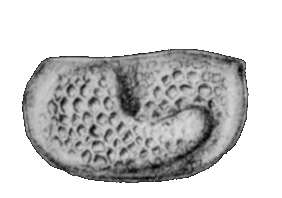 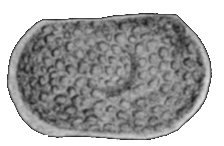 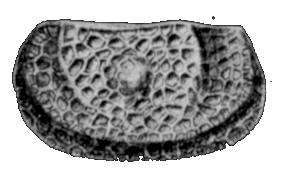 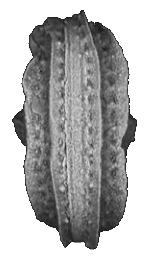 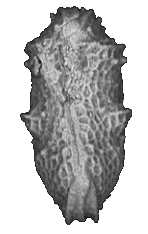 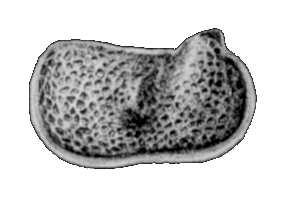 Amphissites girtyi
Coryell & Sample 1932
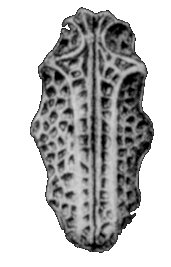 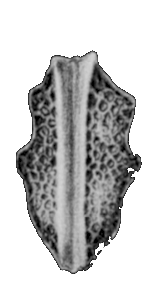 Amphissites ciscoensis
Harlton 1928
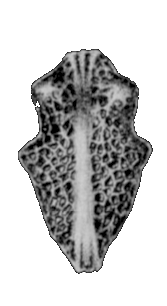 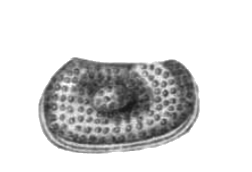 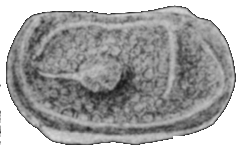 Cornigella minuta
Coryell & Sample 1932
Amphissites roundyi
Knight 1928
Amphissites allerismoides
Knight 1928
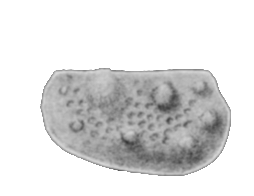 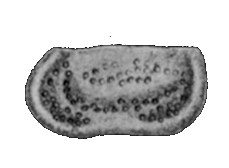 Moorites truncatus
Coryell & Billings 1932
Amphissites simplicissimus
Coryell & Billings 1932
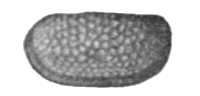 Moorites minutus
Meagher 2012, Coryell & Billings 1932
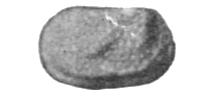 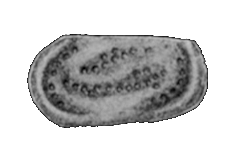 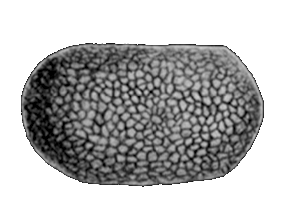 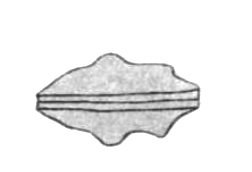 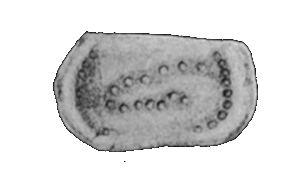 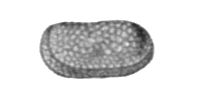 Moorites hewetti
Coryell & Sample 1932
Coryell & Billings 1932
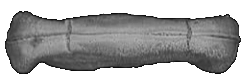 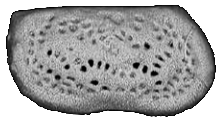 Moorites parallela
Coryell & Sample 1932
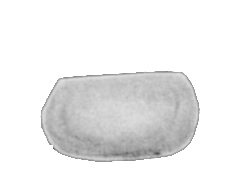 Moorites minutus
Coryell & Sample 1932
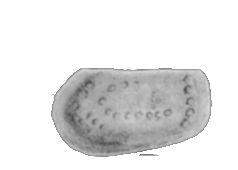 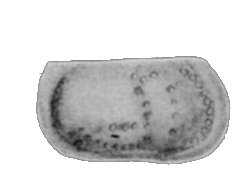 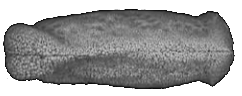 Cornigella longispina
Coryell & Sample 1932
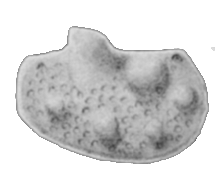 Hollina radlerae
Harlton 1928
Hollinella kellettae
Coryell & Booth 1933
Hollina tricollina
Harlton 1927
Hollina granifera
Harlton 1927
Hollina grahamensis
Harlton 1927
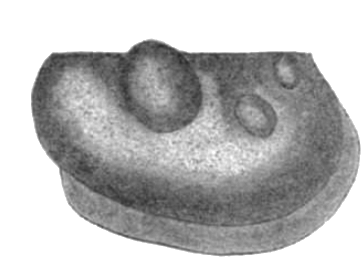 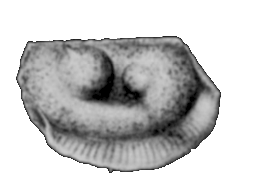 Ulrichia montosa
Knight 1928
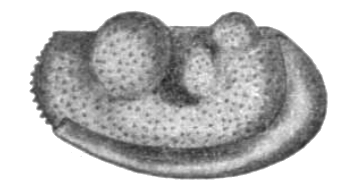 Hollina fortscottensis
Knight 1928
Hollina bassleri
Knight 1928
Hollina ulrichi
Knight 1928
Hollina buehleri
Knight 1928
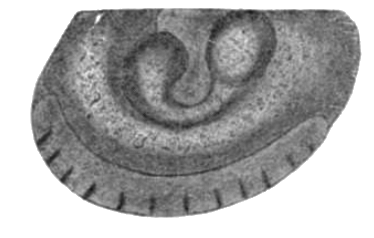 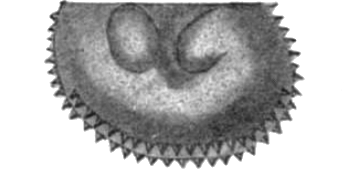 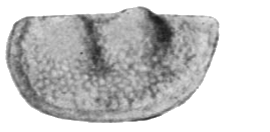 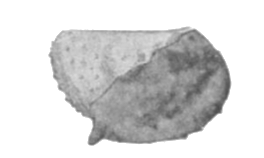 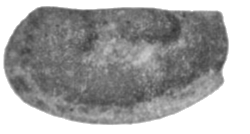 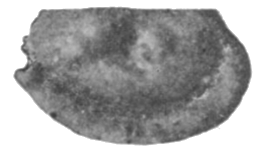 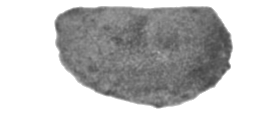 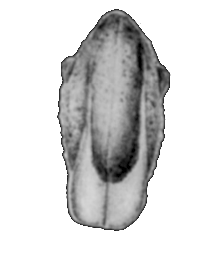 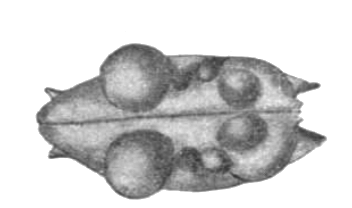 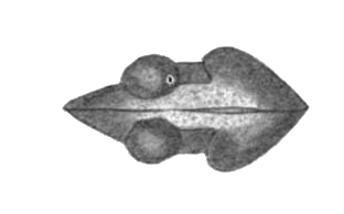 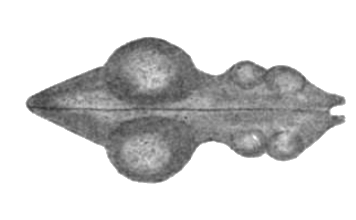 Hollinella herrickiana
Delo 1930
Hollinella occidentalis
Delo 1930
Hollinella australis
Delo 1930
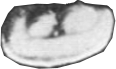 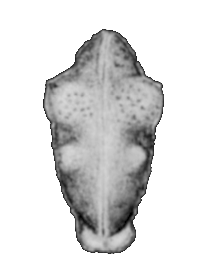 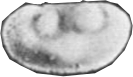 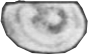 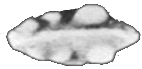 Hollinella bulbosa
Coryell & Sample 1932
Hollinella harltoni
Coryell & Sample 1932
Hollinella digitata
Coryell & Sample 1932
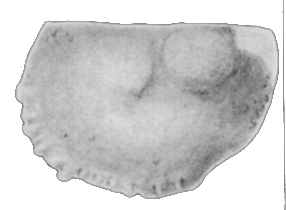 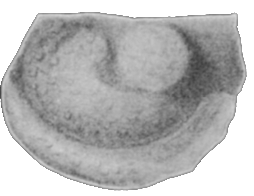 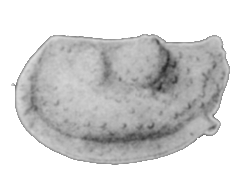 Jonesina oklahomaensis
Harlton 1928
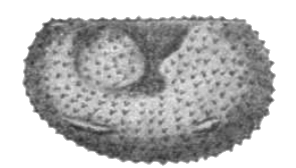 Jonesina texana
Coryell & Sample 1932
Jonesina ampla
Coryell & Sample 1932
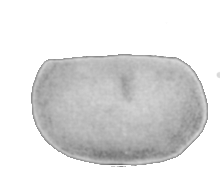 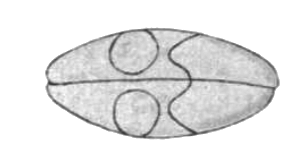 Jonesina gregaria
Harlton 1928
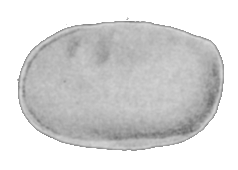 Sulcella sulcata
Coryell & Sample 1932
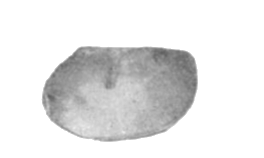 Sulcella warthini
Coryell & Sample 1932
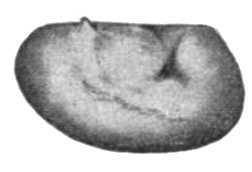 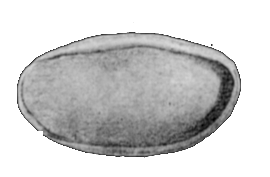 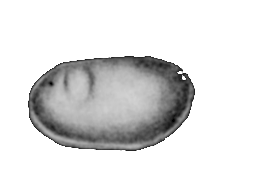 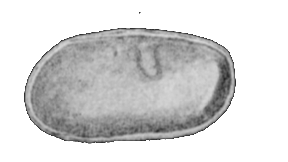 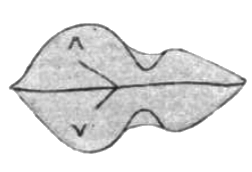 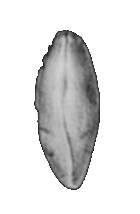 Glyptopleura costata
Harlton 1927
Jonesina bradyana
Harlton 1927
Jonesina craterigera
Harlton 1927
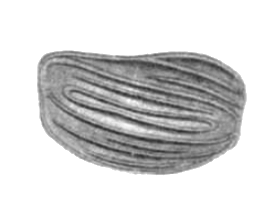 Jonesina arcuata
Harlton 1927, Knight 1928
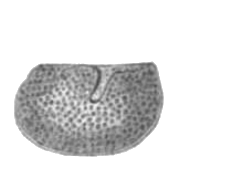 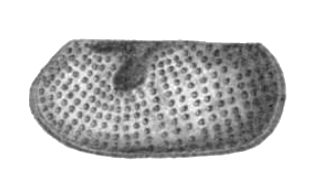 Jonesina prolata
Delo 1930
Jonesina subquadrata
Delo 1930
Glyptopleura spinosa
Delo 1930
Glyptopleura emarginata
Delo 1930
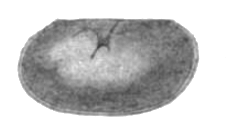 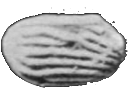 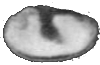 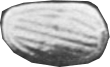 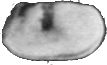 Hollites papillosus
Coryell & Sample 1932
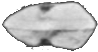 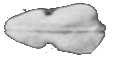 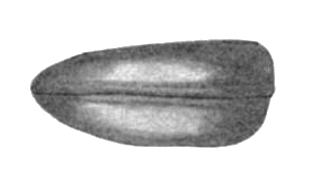 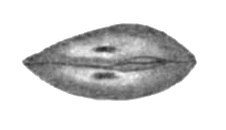 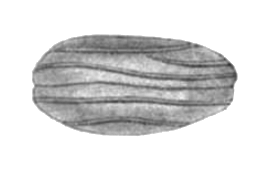 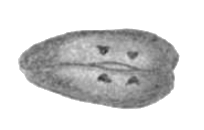 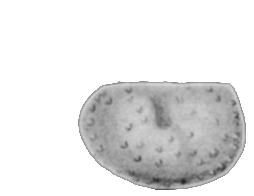 Dilobella texana
Coryell & Booth 1933
Jonesina grahamensis
Coryell & Booth 1933
Kirkbyina laevis
Coryell & Sample 1932
Jonesina acuneata
Coryell & Sample 1932
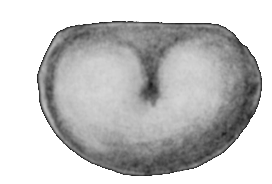 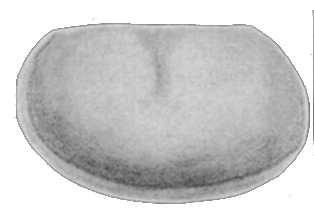 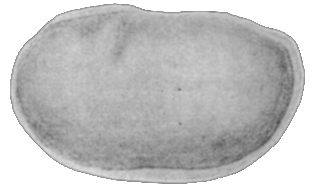 Kirkbya clarocarinata
Knight 1928
Kirkbya scaphula
Knight 1928
Kirkbya laciniata
Knight 1928
Artifactella tomahawki
Coryell & Booth 1933
Cavellina subpulchella
Coryell & Booth 1933
Kirkbya voluta
Knight 1928
Seminolites compressus
Coryell & Billings 1932
Seminolites elongatus
Coryell & Billings 1932
Seminolites truncatus
Coryell & Billings 1932
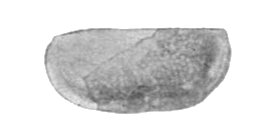 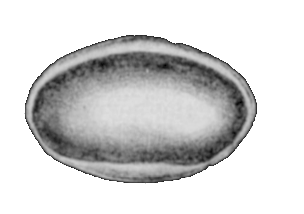 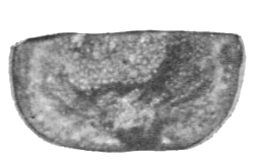 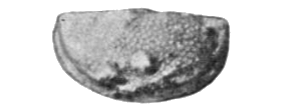 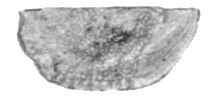 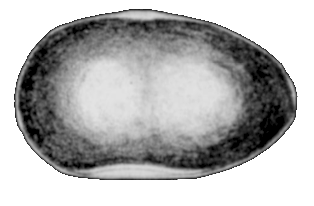 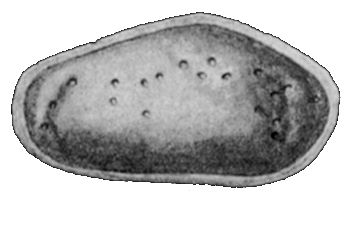 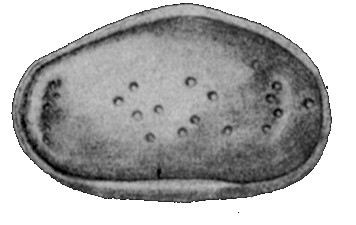 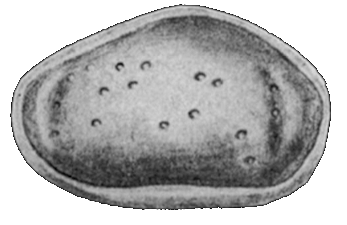 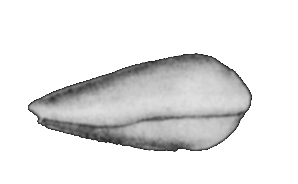 Cythereis (?) ardmorensis
Harlton 1927
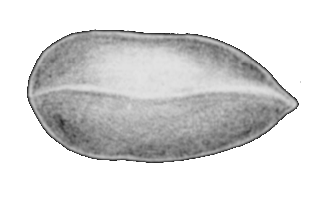 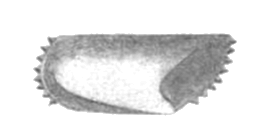 Kirkbya clarocarinata
Coryell & Billings 1932
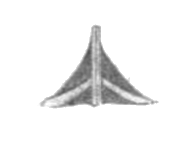 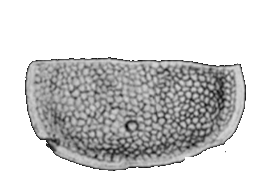 Burlella pecanata
Coryell & Booth 1933
Waylandella cuyleri
Coryell & Booth 1933
Birsallella simplex
Coryell & Booth 1933
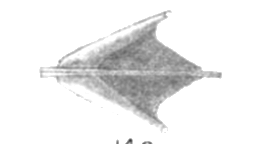 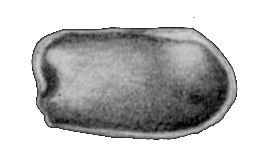 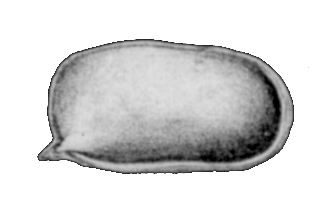 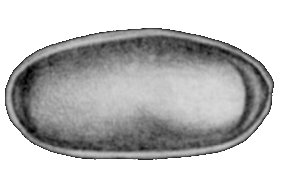 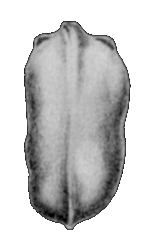 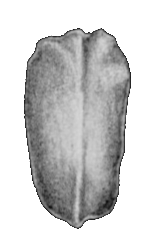 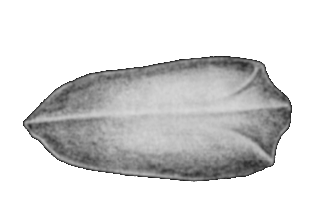 Moorea elongata
Coryell & Sample 1932
Seminolites ovatus
Delo 1930
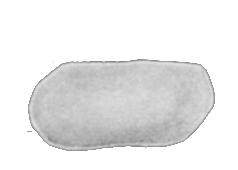 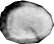 Bairdia moorei
Coryell & Billings 1932
Bairdia subvexa
Coryell & Billings 1932
Bairdia acetalata
Coryell & Booth 1933
Bairdia summa
Coryell & Billings 1932
Bairdia scholli
Coryell & Booth 1933
Bairdia pediformis
Coryell & Booth 1933
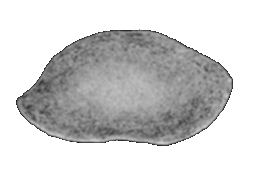 Bairdia hurwitzi
Coryell & Booth 1933
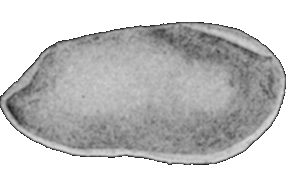 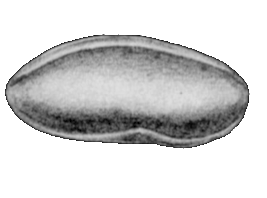 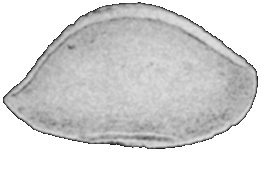 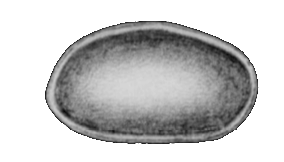 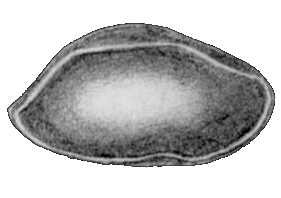 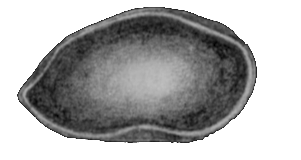 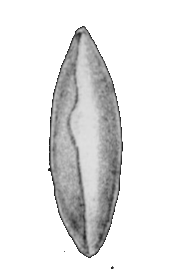 Bairdia auricula
Coryell & Sample 1932
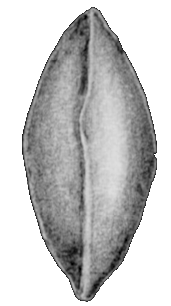 Bairdia pinnula
Coryell & Booth 1933
Bairdia samplei
Coryell & Booth 1933
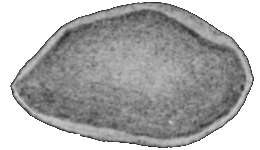 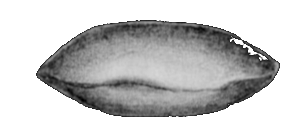 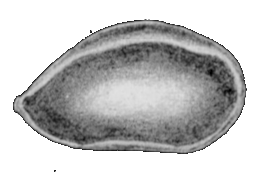 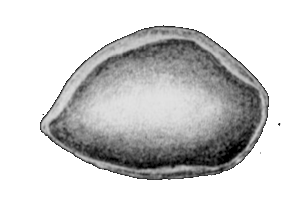 Bairdia blakei
Meagher 2012
Bairdia ciscoensis
Coryell & Sample 1932
Bairdia oklahomaensis
Coryell & Sample 1932
Bairdia rogatzi
Coryell & Sample 1932
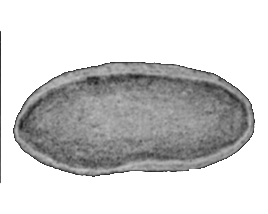 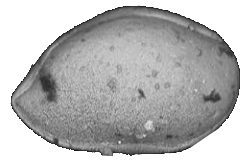 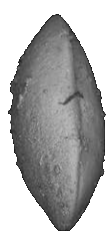 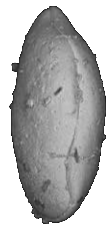 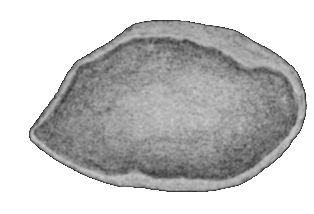 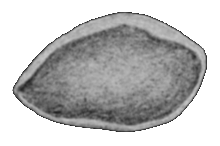 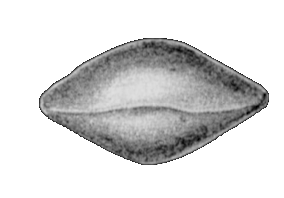 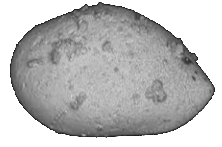 Bairdia hispida
Coryell & Sample 1932
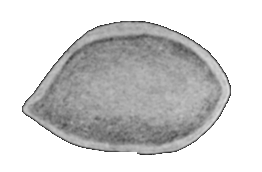 Bairdia nitida
Harlton 1928
Bairdia pompilioides
Harlton 1928
Bairdia grahamensis
Harlton 1928
Bairdia seminalis
Coryell & Sample 1932
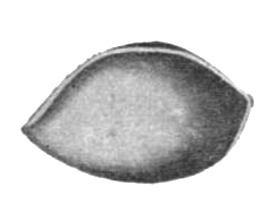 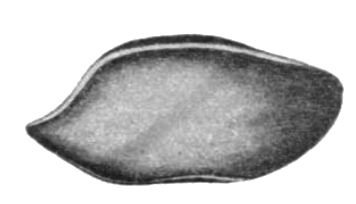 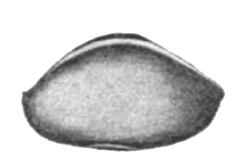 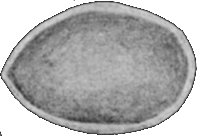 Bairdia subelongata
Harlton 1927
Bairdia glennensis
Harlton 1927
Bairdia hoxbarensis
Harlton 1927
Bairdia texana
Harlton 1927
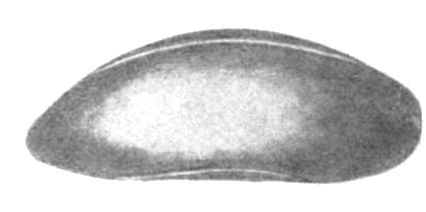 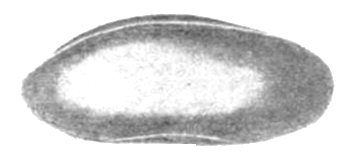 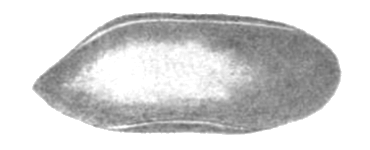 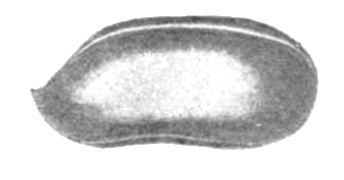 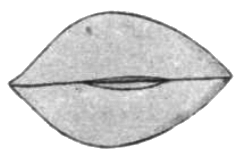 Bairdia angulata
Coryell & Sample 1932
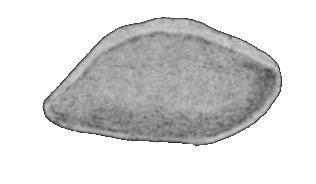 Cavellina nebrascensis
Meagher 2012
Cytherella footi
Coryell & Booth 1933
Cytherella wewokana
Coryell & Sample 1932
Cytherella gloria
Coryell & Sample 1932
Cavellina pulchella
Coryell 1928, Coryell & Sample 1932
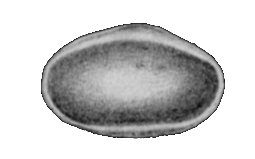 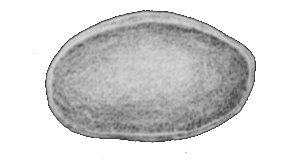 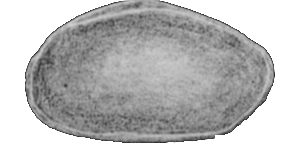 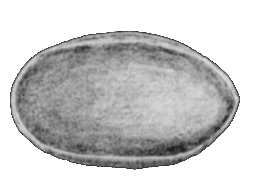 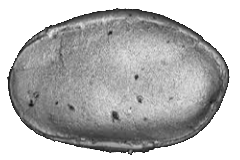 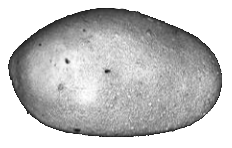 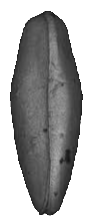 Cavellina jejuna
Coryell & Sample 1932
Cytherella incurvescens
Harlton 1927
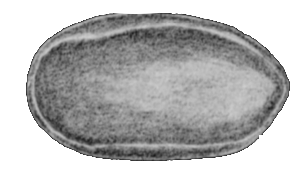 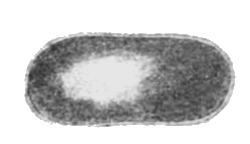 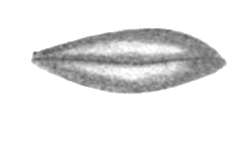 Bythocypris procera
Coryell & Billings 1932
Cytherella watkinsi
Coryell & Sample 1932
Cytherella proxima
Coryell & Sample 1932
Bythocypris centralis
Coryell & Sample 1932
Bythocypris scapha
Coryell & Billings 1932
Bythocypris tomlinsoni
Coryell & Billings 1932
Bythocypris parallela
Coryell & Sample 1932
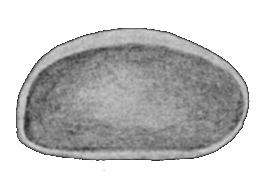 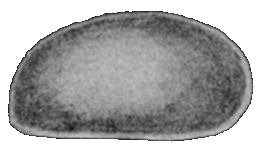 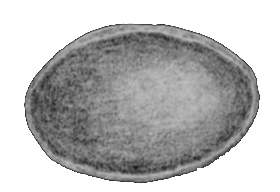 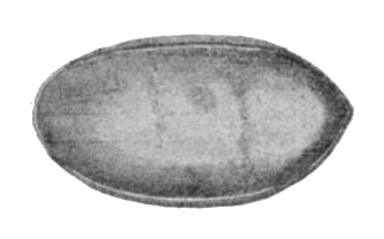 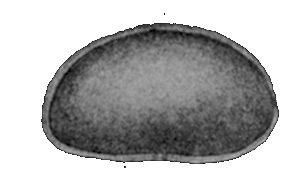 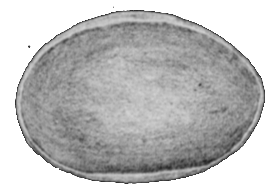 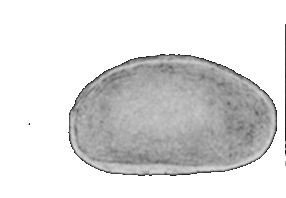 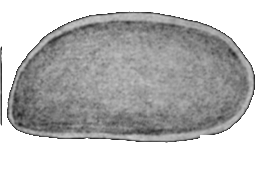 Cytherella constricta
Delo 1930
Bythocypris semicirculus
Coryell & Sample 1932
Bythocypris texensis
Coryell & Sample 1932
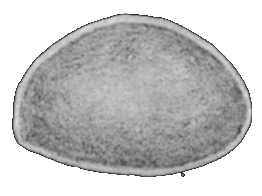 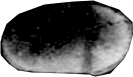 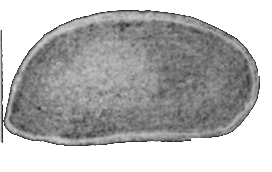 Cavellina lintris
Coryell & Sample 1932
Cytherella tongia
Coryell & Sample 1932
Cavellina reversa
Coryell 1928, Coryell & Sample 1932
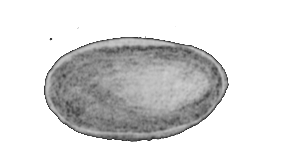 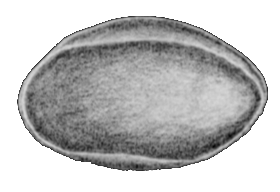 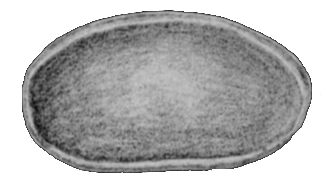 Bythocypris pediformis
Coryell & Sample 1932
Bythocypris palopintoensis
Coryell & Sample 1932
Cytherella calcar
Harlton 1928
Cytherella ovoidiformis
Harlton 1928
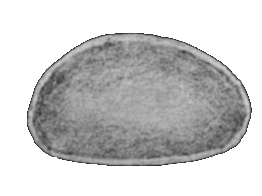 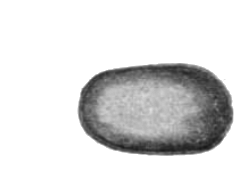 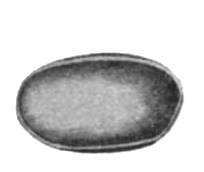 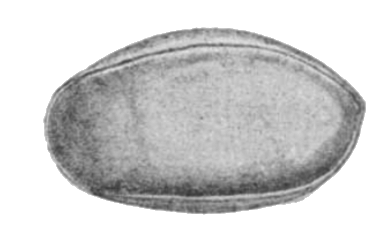 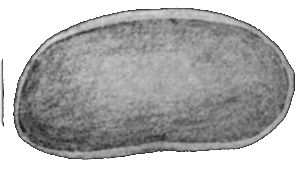 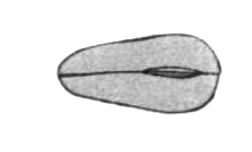 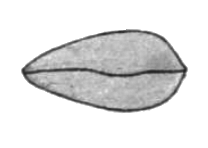 Bairdia irionensis
Delo 1930
Bairdia pecosensis
Delo 1930
Bairdia crassa
Delo 1930
Bairdia meandrensis
Delo 1930
Bairdia seligi
Delo 1930
Bairdia shideleri
Delo 1930
Aechmina (?) gibberosa
Knight 1928
Bairdianella elegans
Delo 1930
Silenites silenus
Coryell & Booth 1933
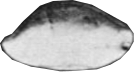 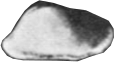 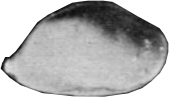 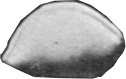 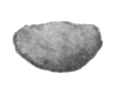 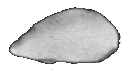 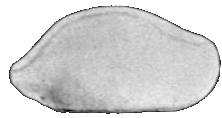 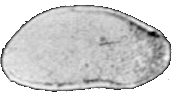 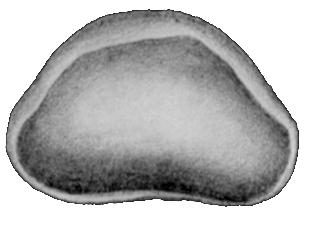 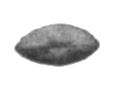 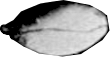 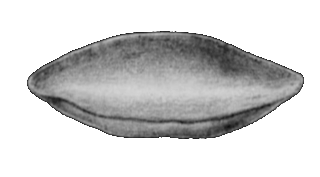 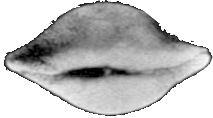 Acratia magna
Delo 1930
Kellettella naviculata
Delo 1930
Acratia typica
Delo 1930
Macrocypris menardensis
Delo 1930
Argilloecia regularis
Delo 1930
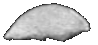 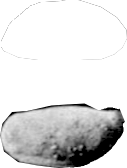 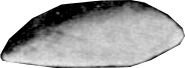 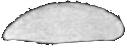 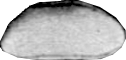 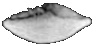 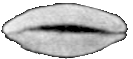 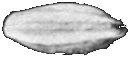